CLASSROOM POLICY OPTIONS
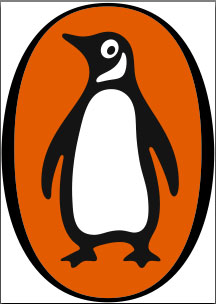 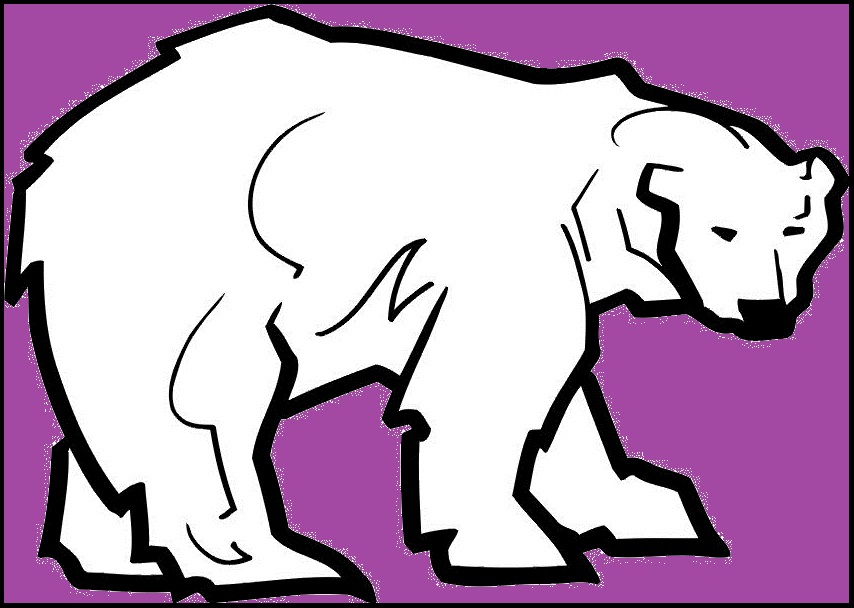 Each week, students with perfect attendance will earn a special title, such as “Bob the Epic.”
The elected class leader selects the title.
Once per month, the class may opt to play an iCivics game instead of doing a current event.
The elected class leader chooses which Thursday.
The class will take up a change collection for a Christmas donation to charity (i.e. Toys for Tots).
The elected class leader chooses/purchases the toy.
The class will celebrate together before Christmas break begins.
The elected class leader chooses the treat.